Hogyan működik a politika?
Niccolò Machiavelli
N. Machiavelli (1469-1527)


„utilità per la quale si debbe cercare la cognizione delle istorie.”
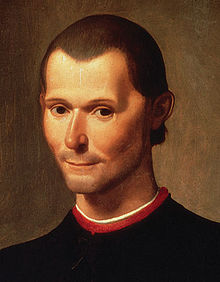 Santi di Tito (részlet, 1550 után, Palazzo Vecchio)
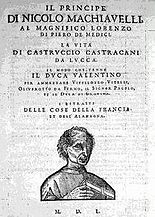 -1513, nyomtatásban   csak M. halála után (1532)

„opus digito Sathanae scriptum”

   VERITÀ  EFFETTUALE

megfigyelés – elemzés,  ok – okozat, történelmi  helyzet, emberi viselkedés
„la fortuna […] come donna è amica de’ giovani, perché sono meno respettivi, più feroci e più audacia la commandono.” 

                                 árvíztől az asszony veréséig (XXV.)
Discorsi sopra la prima Deca di
 Tito Livio (1531)

„…che tutti insieme sono 
gagliardi, e, quando ciascuno 
poi comincia a pensare 
al proprio pericolo, diventa 
vile e debole.
Nessuna cosa essere più vana e più incostante che la moltitudine, così Tito Livio nostro, come tutti gli altri istorici, affermano.”        (I, 57-58)
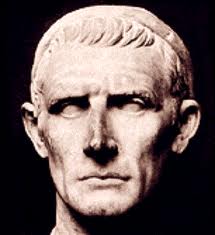 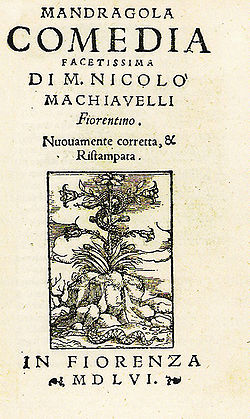 Első bemutató: 1518

                           Helyzet – feladat – terv –         				végrehajtás 
                              (Nicia, Lucrezia, Callimaco,   					kiszámítható viselkedés)



‘io voglio iudicare che venga da una celeste disposizione, che abbi voluto così, e non sono sufficiente a recusare quello che ’l Cielo vuole che io accetti. „                  (V. felvonás  IV. jelenet)
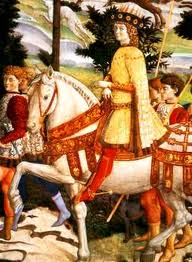 az emberi méltóság miért nem tárgya M. írásainak?
-  az ember kettős természete (de eredendően rossz), a hasznosság elve,
ember –emberek, -- szabadság

„e rivestito condecentemente, entro nelle antique corti delli antiqui huomini, dove, da loro ricevuto amorevolmente, mi pasco di quel cibo che solum è mio e ch’io nacqui per lui; dove io non mi vergogno parlare con loro e domandarli della ragione delle loro azioni; e quelli per loro humanità mi rispondono;”           (Lettera a F. V. 1513)
Francesco Vettori



Machiavellismo 
(il fine giustifica i       mezzi)???
[Speaker Notes: Francesco Vettori]